Master Contract Review and Negotiation for Software Agreements
Optimize spend with significant cost savings and negotiate from a position of strength.
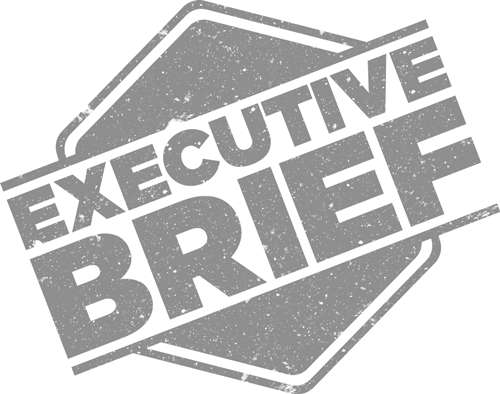 ANALYST PERSPECTIVE
The contract review process for licensing software is a complicated, lengthy, and sometimes frustrating process.
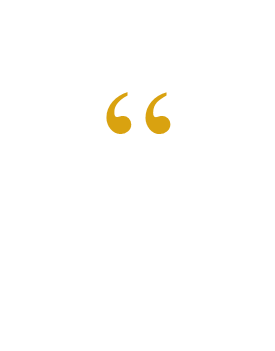 Every facet of your organization has its own agenda and requirements. Bringing stakeholders together, understanding their points of view, and presenting a cohesive set of requirements to vendors is a challenge. 

Vendors have well-honed negotiating strategies – and they’ll use them to great effect to ensure that deal revenues are maximized. Without understanding your own position and vendor-specific leverage points, it’s difficult to withstand their tactics. 

Software is constantly changing, which means the licensing is constantly changing as well, making it difficult to acquire and retain subject matter expertise. You need to invest in a subject matter expert for your specific vendor. 

The result: Contract review is often poorly timed, rushed, and disorganized, tipping the negotiating scales in the vendor’s favor. Too often, this results in overspending and ineffective terms and conditions on a crucial and expensive part of your IT budget.
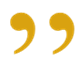 Scott Bickley, 
Senior Director, Vendor Advisory Practice Info-Tech Research Group
Our understanding of the problem
The CIO of an organization that depends on numerous key software vendors for products and services
The CIO of an organization that wishes to maximize the value delivered by IT vendors
A director or manager of an existing IT procurement or vendor management team
A director or manager whose IT department holds responsibility for software agreement negotiation and administration
Negotiate new software contracts 
Baseline and benchmark existing software contracts 
Optimize spend with vendors
Protect your organization from contracts that favor the vendor’s interests
Negotiate or significantly renegotiate an existing software contract
Navigate through the acquisition of software 
Shortlist or select new software
IT managers who oversee purchasing decisions
IT procurement
Contract teams
Senior leadership
Executive summary
Focus on the terms and conditions, not just the price. Too often, organizations focus on the licensing price contained within their software contracts, neglecting to address core terms and conditions that can end up costing multiples of the initial licensing price.
Learning to negotiate is crucial. Those negotiating are often not equipped with the necessary skills, just by nature of their job description. Taking the time to understand how and when to leverage your position takes time and effort, but can result in huge cost savings and decreased risk.
Ninety-four percent of organizations are involved in some kind of sourcing relationship where they either buy or sell products or services;* many of these IT products and services are critical to both IT and business operations.
Software is essential to many major business functions, but the contract review process for licensing required for the software is a complicated, lengthy, and often frustrating process.
Internal stakeholders usually have different – and possibly conflicting – needs and expectations that need to be carefully managed. 
Vendors have well-honed negotiating strategies that do not prioritize their customers’ best interest. 
Software licensing changes frequently, making it hard to retain subject matter expertise.
Build an internal cross-functional team. Work with your legal team, the IT department, your CFO, and any other stakeholder to make sure you can understand and prioritize different needs and requirements. 
Pay careful attention to contract terms and conditions, balanced with a focus on price in order to deliver value. 
Make sure your contract review process follows a proactive schedule. 
Learn to negotiate in a way that prioritizes your organization’s needs, and reach an agreement with your vendor that takes into account both parties’ best interests.
*ESI International
Software is a significant portion of IT budgets
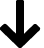 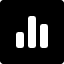 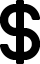 67%
37% of IT Budget
$153 billion
IT professionals plan to allocate 37% of their 2016 budgets to software spend.*
67% of IT professionals cite end of life (EOL) as a primary force driving new software investments in 2016.*
Lack of attention to supplier contracts costs businesses more than $153 billion per year.**
*Spiceworks
**GEP
Contract review faces significant structural challenges
Poorly negotiated software contract terms and pricing have some serious negative consequences:
Vendors know their clients’ environments face internal challenges, including:
High switching costs

Lack of process or “bad” process

Lack of team approach/ executive support
Low level of technology procurement experience

High pressure to get deal done

No skin in the game
Existing vendor relationship
Vendor lock-in
Tradition
Having an inherited solution
Choosing and negotiating with a vendor is tricky. 
The following can make dealing with vendors difficult:
Vendors do not have your best interests in mind
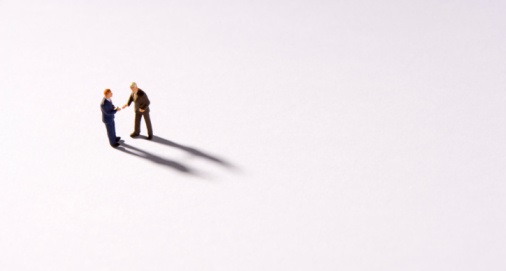 When dealing with software vendors, you play the vendor’s game. You are facing a worthy opponent who:

Works full-time selling a single solution. The vendor understands its product – and how to license it – much better than you do.

Has been highly trained. As a full-time salesperson, your vendor has been taught how to negotiate and how to close a sale. 

Possesses a large support team. It’s easy for a vendor’s sales tactics to overwhelm customers who are working with limited time and resources.
Vendors have different approaches to help make their product indispensable to an organization – sometimes bypassing IT completely.
Divide and conquer. Vendors will engage with different stakeholders within the organization, dividing the team.

Land and expand. Will offer enticing, low risk/low cost options to start using the product.

Free trial/Try before you buy. May contain auto sign-up terms.
1
2
3
Pay attention to the terms and conditions
Price isn’t the only thing that affects the bottom line. 
Negotiating the terms and conditions in an agreement can lead to:
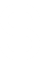 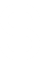 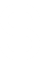 Properly defined license use rights
Built-in savings on renewals
Audit 
protection
Ensure that the acquired license rights can be utilized by the required end-user segments, taking into account geographic and functional needs.
Negotiating an escalation cap will create an enormous advantage – and save a significant amount of money – when it’s time to renew.
Software licensing audits can cause significant business disruption and failure to be compliant will result in serious financial fines.
Reduce overall IT spend by 5% or more with effective SaaScontract review
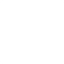 25% of the IT budget is spent on software.*

Contract review and negotiation can save ~20% of the contract value.

Conservatively, it’s possible to save 5% of the overall IT budget through comprehensive software and SaaS contract review. 

 20% of 25% = 5%

Therefore, in a $10 million IT budget, systematic contract review can cut approximately $500,000.
IT Budget
Software
Money saved through contract review
Monetary value realized with: 

Airtight contracts
Well-negotiated contracts
Costs optimized 
Avoidance of excess fees from vendors
Avoidance of re-purchasing software
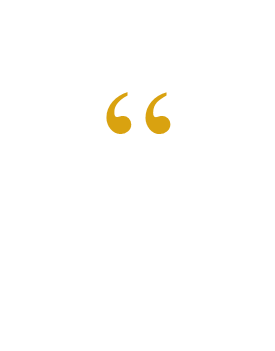 By having commercially-efficient contracts, effectively managing these throughout their operational life, and minimizing waste in business activities with suppliers, an organization can typically save between 5% to 15% of contract spend. 
– EY**
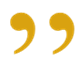 *Accenture, **EY
Consider creative solutions
CASE STUDY
Industry
Location
Gaming
United States
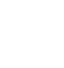 Challenge
A casino needed a new software solution to manage its slot machines. There was pressure from internal stakeholders to adopt a specific solution from Vendor X based on the vendor’s reputation. The software from Vendor X was costly and the functionality exceeded business requirements, as it came bundled with a casino management system (CMS) that the casino did not need. 
Solution
To find an appropriate solution, IT first cut off all communication between the casino and Vendor X. IT then partnered with internal stakeholders across the organization to define actual business and technical requirements. This way, IT was able to source the best solution by cross-functional team. They built a thorough business case before selecting the software and reaching out to Vendor X. Once in contact with Vendor X, IT made sure to pay careful attention to the terms and conditions (T&Cs) in their contract. Because they understood their specific use case, they were able to negotiate from a position of strength. 
Results 
IT managed to negotiate with Vendor X to unbundle the two products. This resulted in significant cost savings. Paying careful attention to the T&Cs allowed the two organizations to agree on an air tight contract that protected the investment for both the casino and for Vendor X.
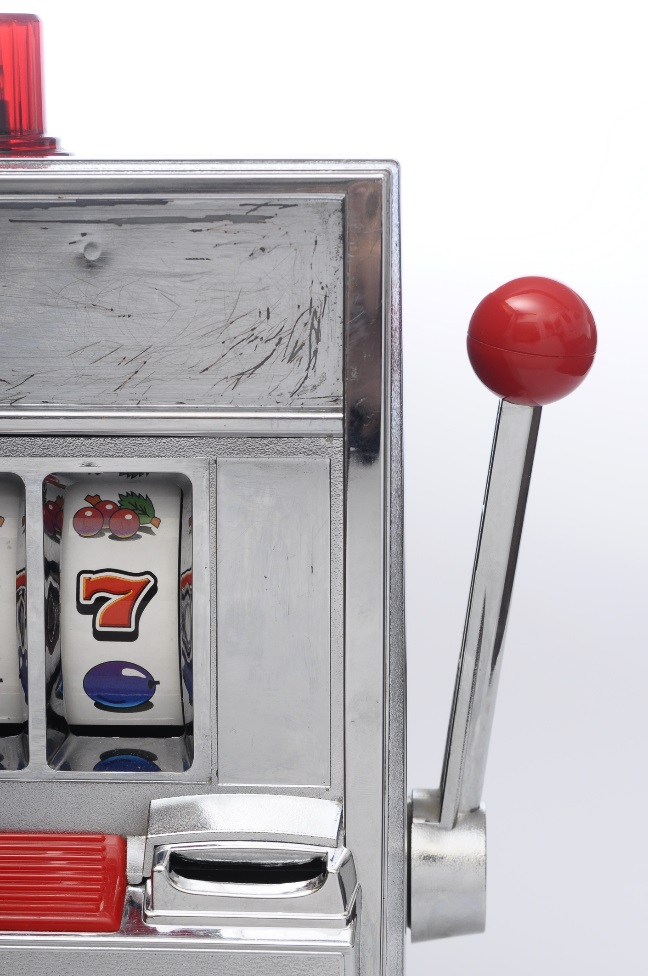 Use these icons to help direct you as you navigate this research
Use these icons to help guide you through each step of the blueprint and direct you to content related to the recommended activities.
This icon denotes a slide where a supporting Info-Tech tool or template will help you perform the activity or step associated with the slide. Refer to the supporting tool or template to get the best results and proceed to the next step of the project.
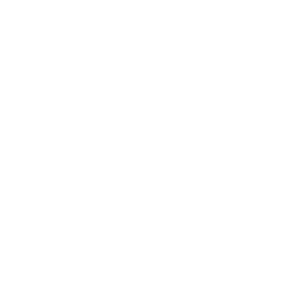 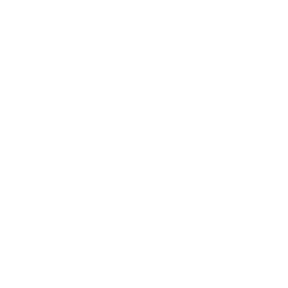 This icon denotes a slide with an associated activity. The activity can be performed either as part of your project or with the support of Info-Tech team members, who will come onsite to facilitate a workshop for your organization.
Info-Tech offers various levels of support to best suit your needs
Consulting
Workshop
Guided Implementation
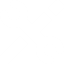 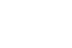 DIY Toolkit
“Our team does not have the time or the knowledge to take this project on. We need assistance through the entirety of this project.”
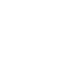 “We need to hit the ground running and get this project kicked off immediately. Our team has the ability to take this over once we get a framework and strategy in place.”
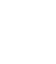 “Our team knows that we need to fix a process, but we need assistance to determine where to focus. Some check-ins along the way would help keep us on track.”
“Our team has already made this critical project a priority, and we have the time and capability, but some guidance along the way would be helpful.”
Diagnostics and consistent frameworks used throughout all four options
Master Contract Review and Negotiation for Software Agreements – project overview
2. Redline Contract
3. Negotiate Contract
1. Gather Requirements
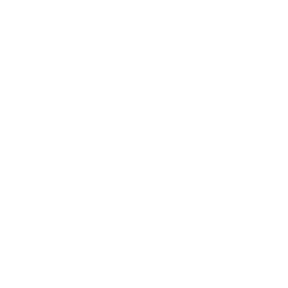 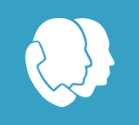 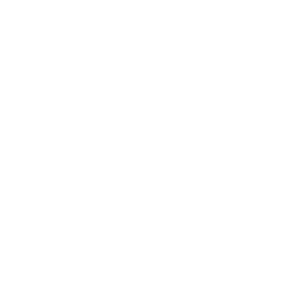 Workshop overview
Contact your account representative or email Workshops@InfoTech.com for more information.